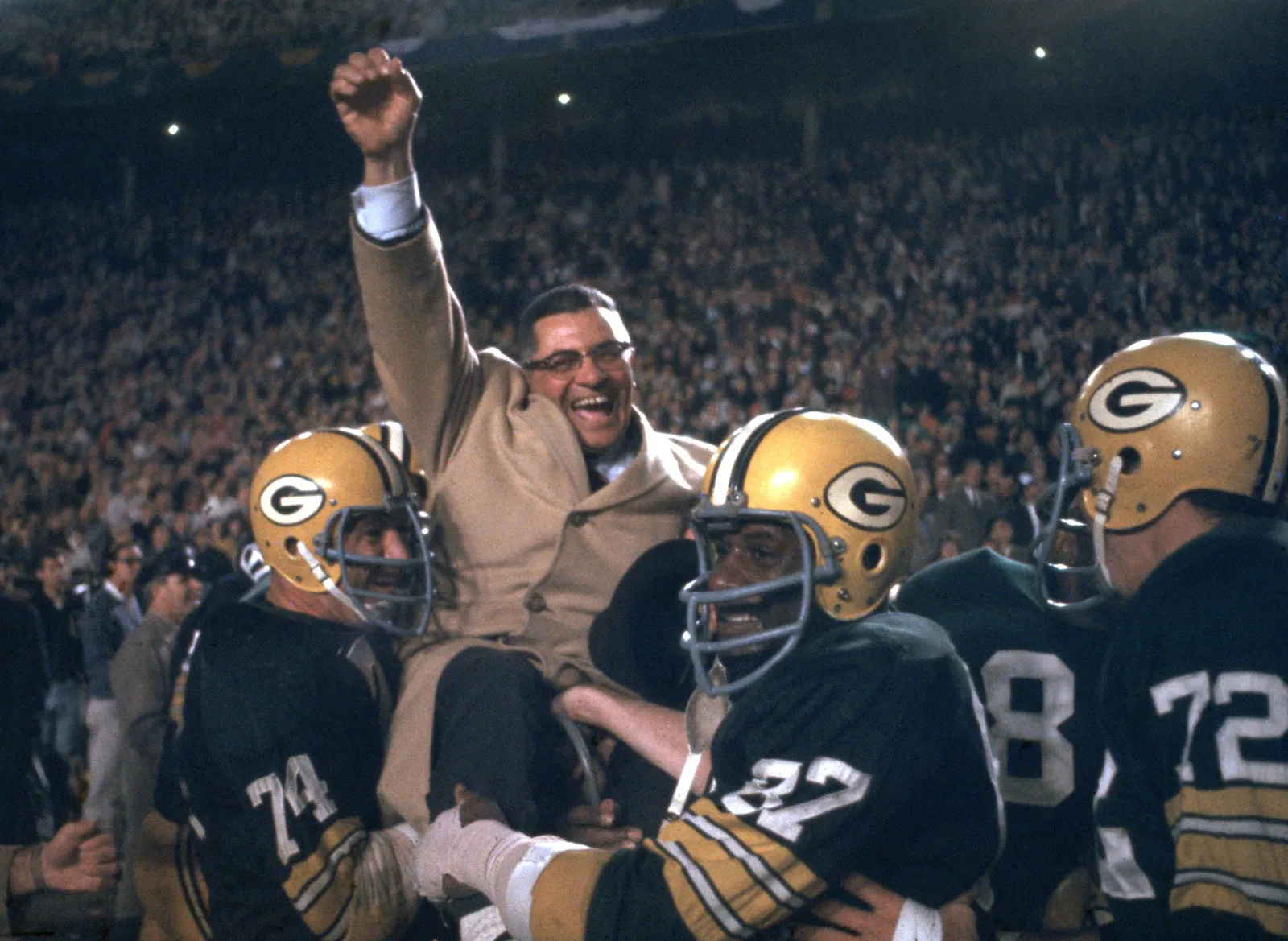 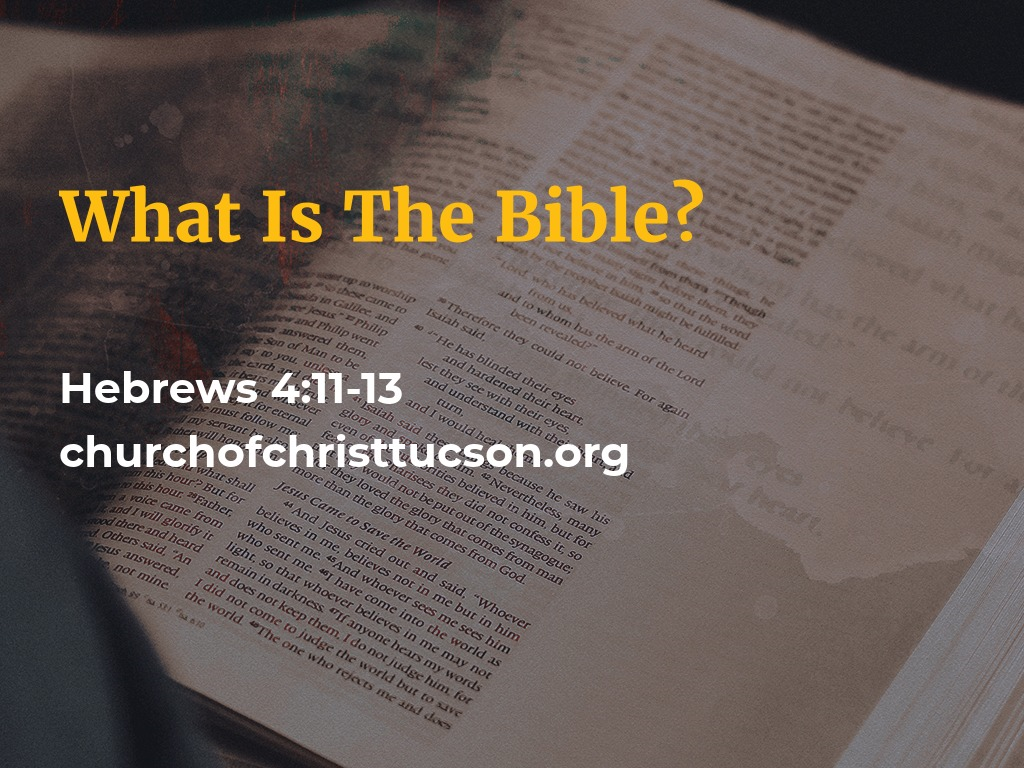 What Is The Bible?Heb. 4:11-13
A Revelation from God:
“Revelation” – God’s self-disclosure to mankind. 1 Cor. 2:9-10
A perfect and complete revelation.                    Jas. 1:25; Jude 3
A powerful revelation.                                         2 Tim. 3:16-17
What Is The Bible?Heb. 4:11-13
A Guide to The Good Life:
Shows us the way to good days.                            1 Pet. 3:10-12
God gave us His word for our good.                Ps. 19:7-14
Contains everything necessary of life and godliness. 2 Pet. 1:3
What Is The Bible?Heb. 4:11-13
A Promise of Eternal Life:
The ultimate purpose of the Bible is so that you may be saved.
The Old Testament teaches us about sin and the need for a Savior. 1 Cor. 10:6-11
The New Testament reveals who that Savior is and how we can be saved.                          Jn. 20:30-31